Blízký východ ve světové politice
Dějiny mezinárodních vztahů
Osmanská říše
Alija = židovská imigrace do Palestiny
První alija (1881-1903) - během tohoto období přišlo na území osmanské Palestiny na 25-35 000 Židů.
Theodor Herzl (1860-1904) – ucelený program sionismu
První sionistický kongres v Basileji v roce 1897 = ustanovena Světová sionistická organizace a formulován konečný cíl – vytvořit pro židovský lid veřejně uznaný a zákonem zajištěný domov v Palestině
Druhá alija (1904-1914) - do Palestiny přišlo zhruba 40 000 Židů převážně z Ruska a Polska.
Chaim Weizman (1874-1952) = rozhodl se spojit myšlenku na založení Izraele s britskými imperiálními zájmy.
1917 – Balfourova deklarace
Britský mandát Palestina
Zvyšování napětí mezi Palestinci a Židy
V letech 1919-1923 probíhala třetí alija, další vlna židovského přistěhovalectví do Palestiny. Během této aliji přišlo kolem 35 000 přistěhovalců, převážně z východní Evropy.
1920 proběhly násilné arabské protesty proti pokračování židovského přistěhovalectví.
Ha-Šomer (Spolek hlídačů, založený v roce 1909); Hagana (od 1921)
1922 Churchillova Bílá kniha sice Židům potvrdila právo na zřízení národního státu v Palestině, odmítla však sionistický výklad o ryze židovské Palestině.
Rozkol v sionistickém hnutí. Umírněné křídlo Chaima Weizmanna se i nadále orientovalo na Velkou Británii, kdežto radikálové v čele s Vladimirem Žabotinským odmítali brát ohled na imperiální politiku Londýna.
1924-1928 probíhala již čtvrtá alija
1929 – Hebronský masakr
1930-39 – pátá alija
V letech 1936-1939 velké arabské povstání, při kterém Arabové dočasně ovládli značnou část mandátu.
1937 – Peelova komise
Británie dne 17. května 1939 vydala další Bílou knihu, v níž se zavázala postupně omezit a posléze zastavit židovské přistěhovalectví do Palestiny.
Druhá světová válka
Tzv. Biltmorský program z května 1942 deklaroval vytvoření židovského státu cestou ozbrojeného zápasu jak s Brity, tak s Araby.
Židovská agentura nyní rezolutně požadovala: 1) okamžité prohlášení Palestiny za ryze židovský stát; 2) úplnou volnost v přistěhovalectví, zvláště ve vztahu k těm, kteří přežili holocaust; 3) poskytnutí finanční pomoci na usazení prvního milionu Židů v Palestině a na jejich základní ekonomické zajištění.
Období konce mandátu
USA, SSSR vs. Velká Británie
1945-1946 – vlna nepokojů v Palestině
Dne 22. července 1946 příslušníci Irgunu vyhodili do povětří hotel Král David v Jeruzalémě, který byl sídlem britské mandátní správy. 
Dne 29. listopadu 1947 Valné shromáždění OSN odhlasovalo rezoluci o rozdělení Palestiny a o vzniku židovského státu.
Válka za nezávislost izraelského státu (1948-49)
Arabové rozhodnutí OSN důrazně odmítli a ihned zahájili útoky na židovské osady.
Britové, kteří se z Palestiny stahovali Araby proti Židům zvýhodňovali.
Během jara 1948 již mezi Haganou a arabskými jednotkami propukla otevřená válka.
Ve dnech 14. a 15. května 1948 překročily hranice Izraele armády Egypta, Zajordánska, Sýrie, Libanonu a Iráku (státy Arabské ligy, která vznikla v roce 1945).
První období války
od 14. května do 11. června 1948
Situace Izraele byla kritická.
Bojovalo se i na diplomatické frontě. V Radě bezpečnosti OSN stáli proti sobě Britové a Američané.
První dohoda o příměří vstoupila v platnost 11. června 1948. Izrael ztratil celou jižní část a Negev, na středním úseku trvalo sevření jeruzalémského Nového města. Syřané byli na západním břehu Jordánu. Příměří však prospělo Izraeli.
Druhá fáze války
od 8. do 18. července 1948 
Dne 8. července 1948 skončilo první příměří a obě strany sporu, Izraelci i Arabové, obnovily válečné operace.
Velkým úspěchem skončila Operace Danny. Izrael obsadil dvě důležitá arabská města na trase Tel Aviv-Jeruzalém, konkrétně Lyddu a město Ramla. Na severu proběhla pro Izraelce mimořádně úspěšná Operace Dekel.
Po několika pokusech bylo uzavřeno 18. července 1948 druhé příměří.
Třetí fáze války
od 15. října 1948 do 20. července 1949
V této době se vyostřily spory v arabské koalici.
Egyptská vláda svolala loutkovou „celopalestinskou vládu“ se sídlem v Egyptem ovládané Gaze. Abdulláh svolal vlastní shromáždění v Ammánu, kde byla vláda v Gaze odmítnuta a označena za nevítanou na hašemitském území.
Příslušná dohoda o příměří byla podepsána 24. února 1949 na Rhodu.
Suezská krize (1956)
Egypt: tajná organizace Svobodných důstojníků.
V červenci 1952 provedla převrat. Vůdčí představitelé: Muhammad Nagíb, v dubnu 1954 vystřídán Násirem.
V roce 1954 Násir podepsal dohodu s Velkou Británií, která zaručovala odvolání britského uniformovaného vojenského personálu z území Suezského průplavu.
Prodej československých a sovětských zbraní Káhiře v letech 1955-1956 vyvolal politickou krizi a Západ odmítl financovat Násirův ambiciózní projekt výstavby přehradní nádrže u Asuánu na Nilu.
26. července 1956 Násir znárodnil anglo-francouzskou Společnost Suezského průplavu.
Společný plán Velké Británie, Francie a Izraele x USA a SSSR
Cesta k Šestidenní válce
USA a tzv. Eisenhowerova doktrína = kladla si za cíl ekonomickou a vojenskou pomoc zemím Blízkého východu, které byly ohroženy šířením komunismu a narůstajícím panarabským hnutím. 
Odpovědí na Eisenhowerovu doktrínu bylo v únoru 1958 spojení Egypta a Sýrie v Sjednocenou arabskou republiku. Později se připojil i Jemen.
Protože Egypt nerespektoval historické, politické ani sociální zvláštností Sýrie, proběhl na konci září 1961 v Damašku vojenský převrat, Sýrie oznámila vystoupení ze svazku s Egyptem a na konci téhož roku se oddělil i Jemen.
V červnu 1964 byla na prvním zasedání Palestinské národní rady v Jeruzalémě založena Organizace pro osvobození Palestiny (OOP). Ta se pak stala integrujícím centrem již existujících organizací, jako Arabské osvobozenecké fronty, Demokratické fronty pro osvobození Palestiny, Al-Fatahu a dalších. Programovým cílem OOP bylo zničení Izraele a vytvoření palestinského státu.
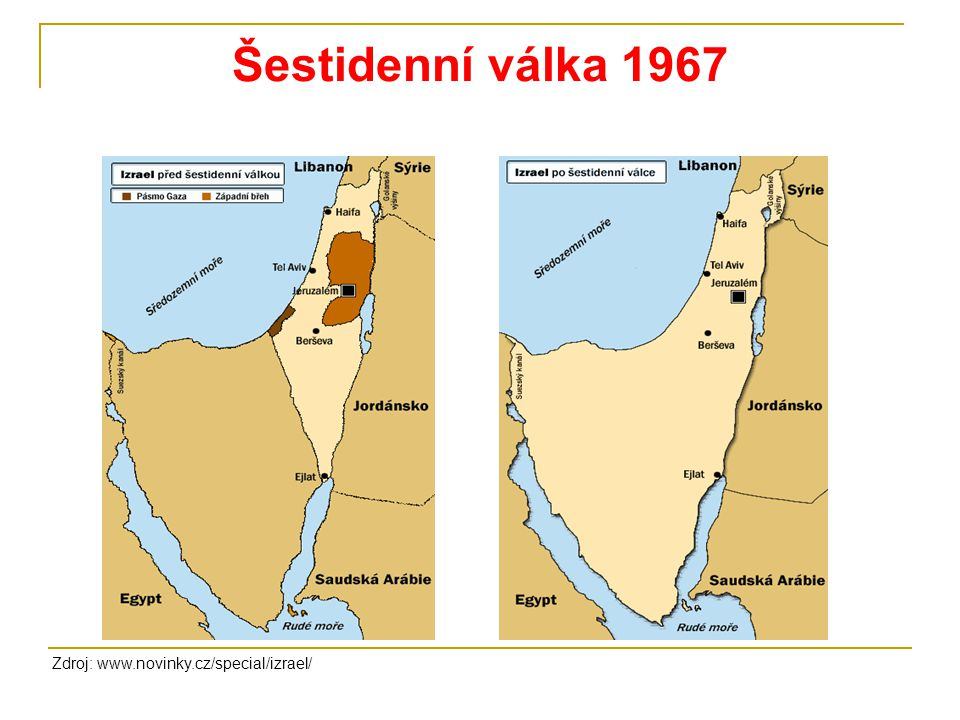 Šestidenní válka (1967)
Napětí mezi Izraelem a jeho arabskými sousedy gradovalo v prvních měsících roku 1967. 
Izrael se v té době nacházel z vojensko-obranného hlediska v beznadějné situaci. Hranici se Sýrií tvořily Golanské výšiny, z jejichž vrcholů mohlo syrské dělostřelectvo bez omezení ostřelovat osady v Izraeli.
V roce 1966 Syřané podepsali s Egyptem dohodu o válečné spolupráci. V dubnu 1967 se nad Golanami rozhořel letecký střet mezi izraelskými a syrskými stihačkami.
Mezitím v Izraeli byla vytvořena vláda národní jednoty v čele s dosavadním ministerským předsedou Levim Eškolem. Ministrem obrany se stal generál Moše Dajan. Nad ránem 5. června 1967 zničily izraelské vzdušné síly většinu egyptského, syrského a jordánského letectva na jeho základnách. 
Arabské státy byly poraženy během několika dnů a vlády Egypta a Jordánska se obrátily na OSN se žádostí o zprostředkování příměří. Izrael také okamžitě přijal výzvu Rady bezpečnosti k zastavení palby. Válka formálně skončila 10. června. Izrael obsadil Sinajský poloostrov, uvolnil Akabu, obsadil pásmo Gazy, západní břeh Jordánu s Jeruzalémem a Golany.
Jomkipurská válka (1973)
Egypt a Sýrie stále připravovaly odvetu za prohranou šestidenní válku. 
Jomkipurská válka propukla 6. října 1973. Koalice Egypta a Sýrie tehdy, o nejvýznamnějším židovském svátku, Dni smíření, zahájila překvapivý útok na Izrael v oblasti Suezského průplavu a na Golanských výšinách.
Arabský útok přivedl Izrael na hranici katastrofy – jeho vojska utrpěla rozsáhlé lidské i materiální ztráty. Izraelský generální štáb označil 8. října situaci za kritickou. Ministr obrany Moše Dajan informoval předsedkyni vlády a ta rozhodla připravit k nasazení atomové bomby. Na vojenské letiště bylo dopraveno 13 jaderných bomb vlastní izraelské výroby, které byly již zavěšeny pod bojové letouny.
Blízkovýchodní krize v roce 1973 se někdy označuje jako „Suez naruby“. V této krizi to byly Spojené státy, které postupovaly bez konzultace se svými evropskými spojenci, a ti se pokusili od USA distancovat.
Dokument
https://www.stream.cz/slavnedny/632938-den-kdy-byla-rozdelena-palestina-29-listopad

https://www.stream.cz/slavnedny/10003996-den-kdy-zacala-suezska-krize-29-rijen